La nuera
La esposa de tu hijo; tu hija política
el yerno
El esposo de tu hija
El suegro
El padre de tu esposo
La nieta
La hija de tu hija
mimar
Darle demasiado a un niño
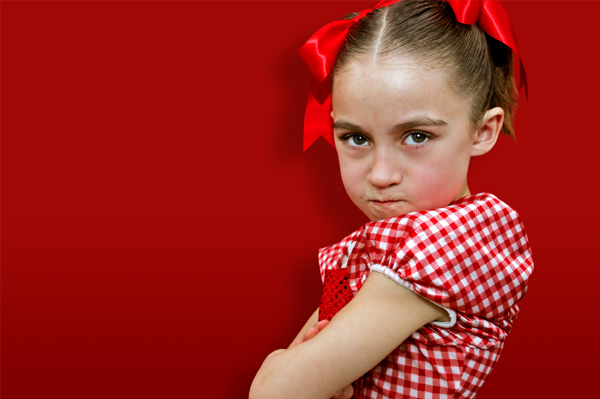 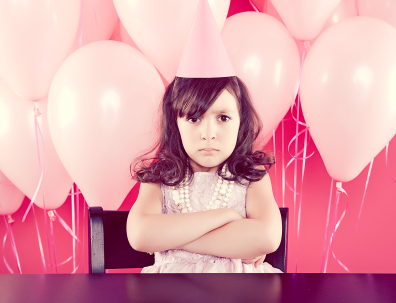 regañar
Tratar de corregir el portamiento (behavior) de un niño
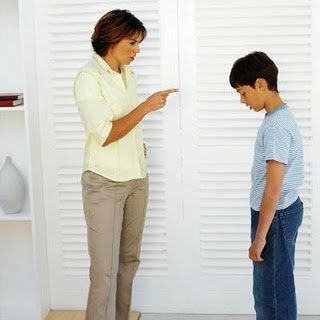 único
No tiene hermanos; es hijo…
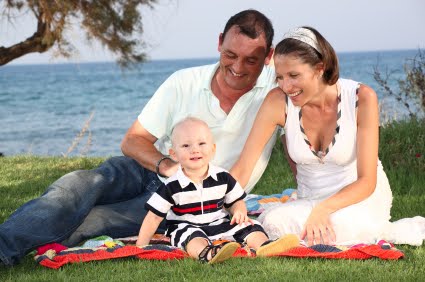 El bisabuelo
El padre de tu abuelo
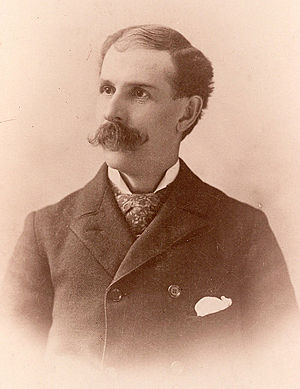 cuñada
La esposa de mi hermano
padastro
Tu madre se casa otra vez. Su esposo es tu…
Los parientes
Tus padres, tíos, primos y abuelos.
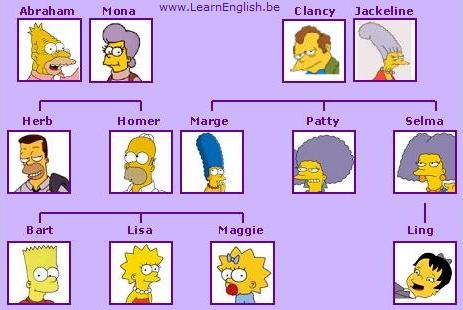 mandona
Le gusta todo a su manera. Es muy…
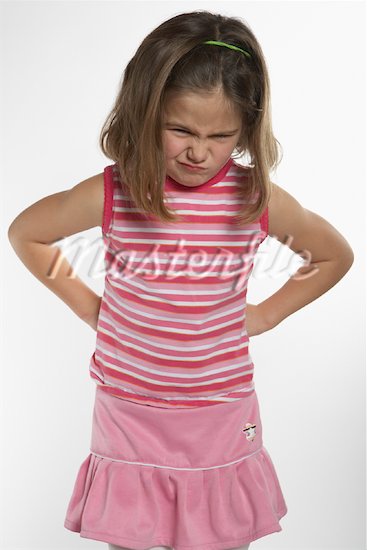 El apodo
Un nombre que se usa que no es su nombre legal
heredar
Recibir dinero o propiedades de un pariente
insoportable
No me gusta estar con ella. Es…
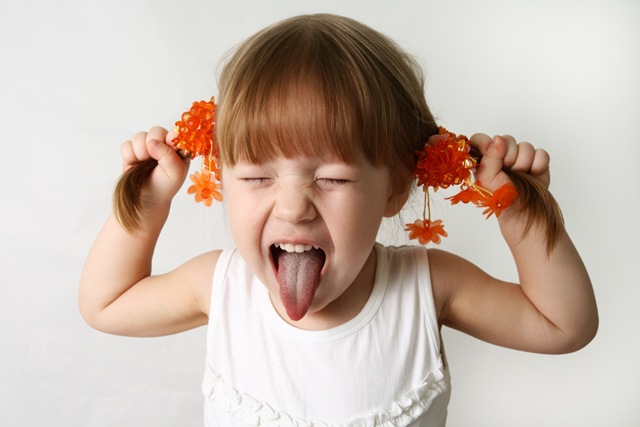 La vejez
Es el contrario de la niñez.
El nacimiento
Es el contrario de la muerte. Es cuando la vida empieza. Es…
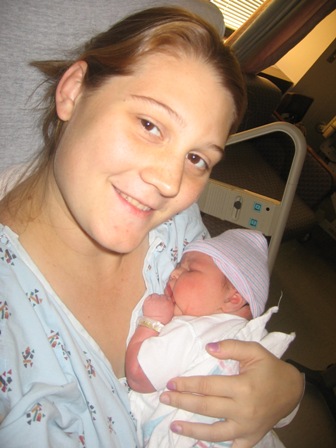 prima
La hija de mi tía es mi…